Responsive Web
Design
Framing the Website 
for the User.
Dallin Barlow
What is Responsive 
Design?
Definition:
It is approach to web design aimed at crafting sites to provide an optimal viewing and interaction experience—easy reading and navigation with a minimum of resizing, panning, and scrolling—across a wide range of devices (from desktop computer monitors to mobile phones).
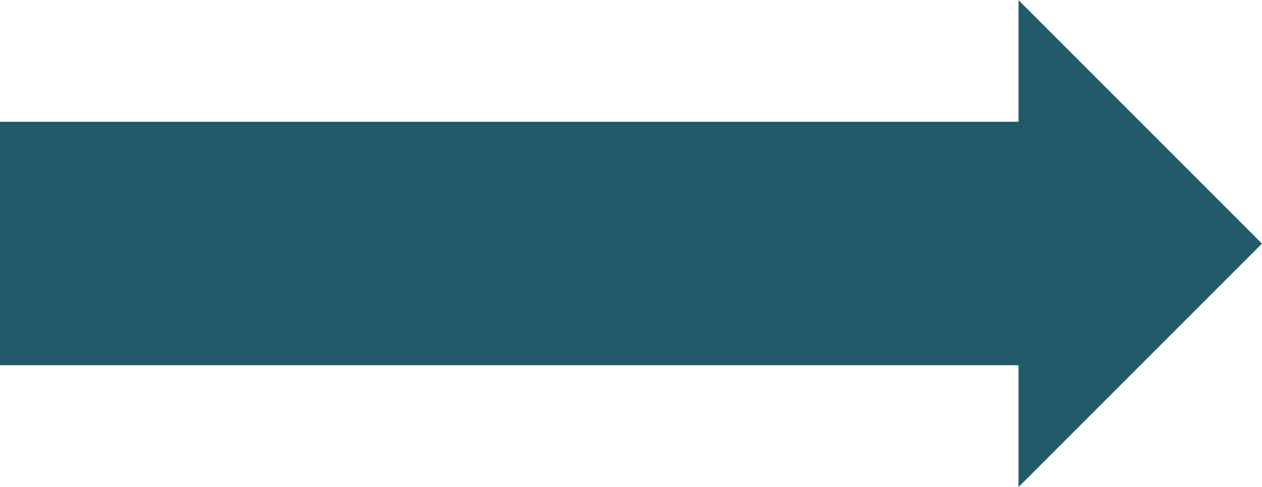 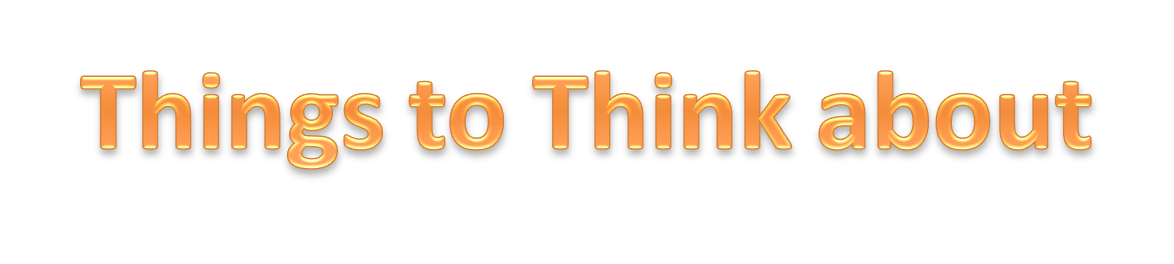 Purpose
Statement
Target
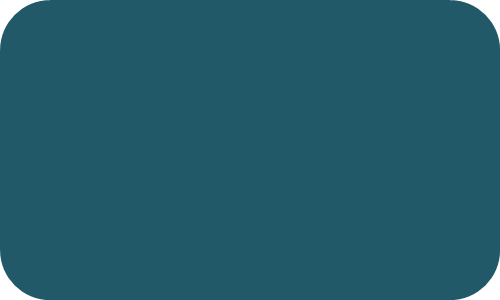 Audience
Examples:
1.
http://www.rottentomatoes.com/
2.
http://www.dtelepathy.com/blog/design/responsive-design-great-ux
3.
http://www.whiskeymilitia.com/wm/private_stash
QUESTIONS????